Histoiredes chiffres                         Février 2021
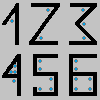 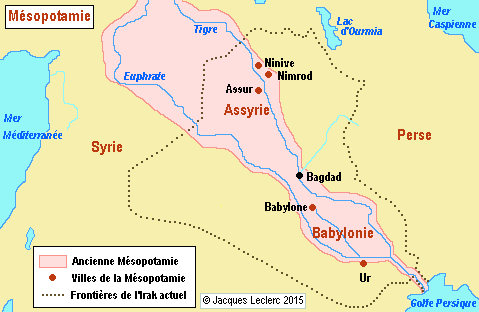 La Mésopotamie se situe entre 2 fleuves : le Tigre et l’Euphrate, à l’intérieur de l’Irak actuel.
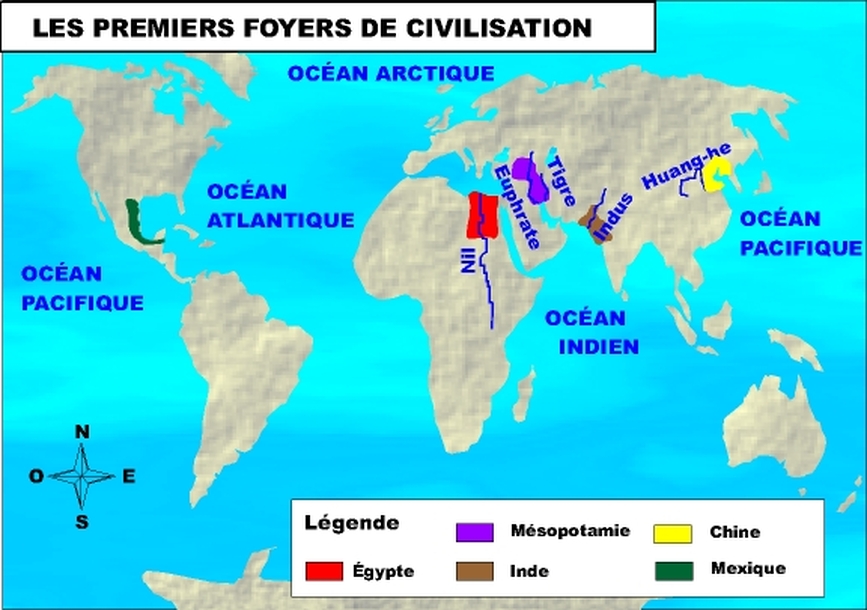 La Mésopotamie dans le monde.
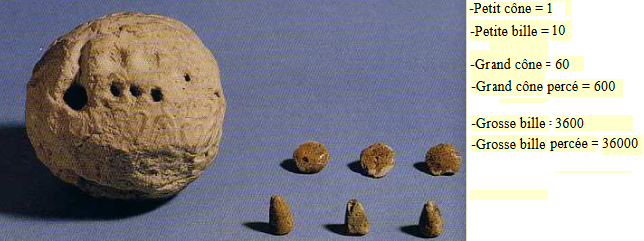 En 3500 avant J.C., en Mésopotamie, dans les société de Sumer et d'Elam, ces jetons sont emprisonnés dans une boule creuse en argile qui permet de vérifier que les transactions commerciales sont exactes, on leurs donnera le nom de calculi.
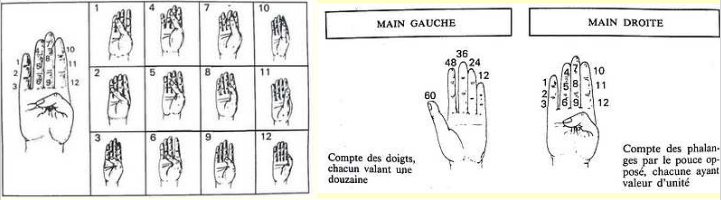 Les origines de la base 60 se cachent également sur nos mains : il s’agit d’une combinaison entre les 5 doigts de la main gauche et les phalanges des quatre doigts de la main droite, le pouce servant à compter les phalanges, soit 12 au total. Et 5 x 12 = 60 !
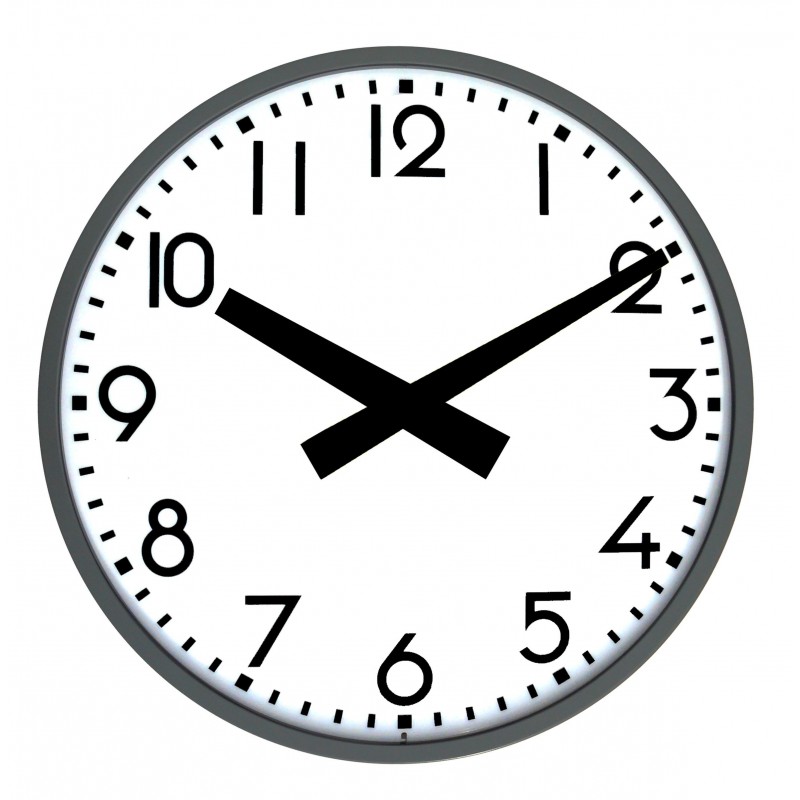 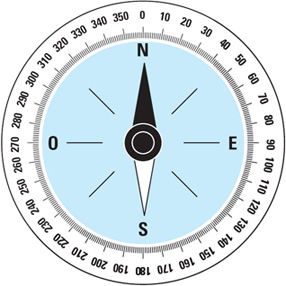 L’astronomie a préservé ce système que l’on retrouve aujourd’hui au travers des unités de temps (1h = 60min = 3600s) et des mesures d’angles (un tour entier = 360°). Par exemple, 75 en base 10 s'écrit 1,15 en base 60. En effet, 75 min = 1h15min.
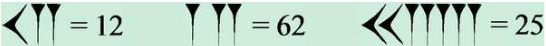 Dans les années 2000, on invente l’écriture et avec, les chiffres.
 
On utilise le chevron < et le clou.
1 chevron (1 dizaine = 10) + 2 clous (2 unités = 2) = 12
2. 1 chevron distancé (vaut 60) + 2 clous (2 unités = 2) = 62
3. 2 chevrons (2 dizaines = 20) + 5 clous (5 unités = 5) = 25
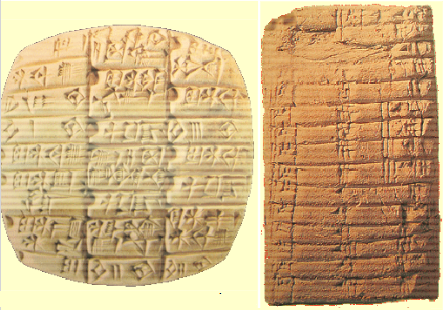 Tablette en terre cuite (à gauche) et tablette montrant une table de multiplication (à droite).
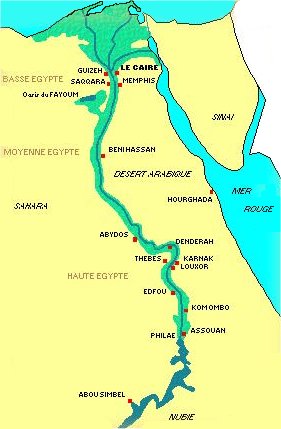 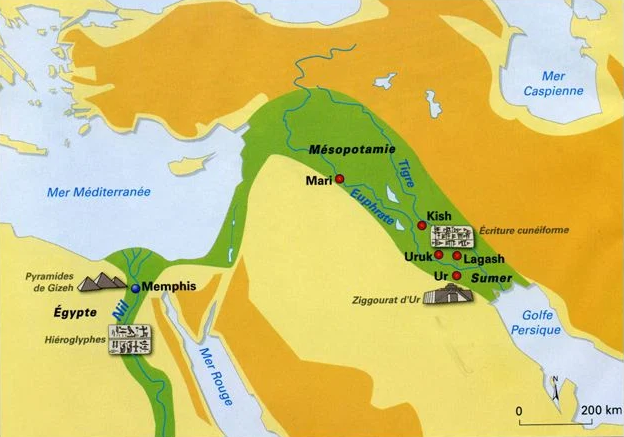 L’Égypte ancienne n’est pas très loin de la Mésopotamie.
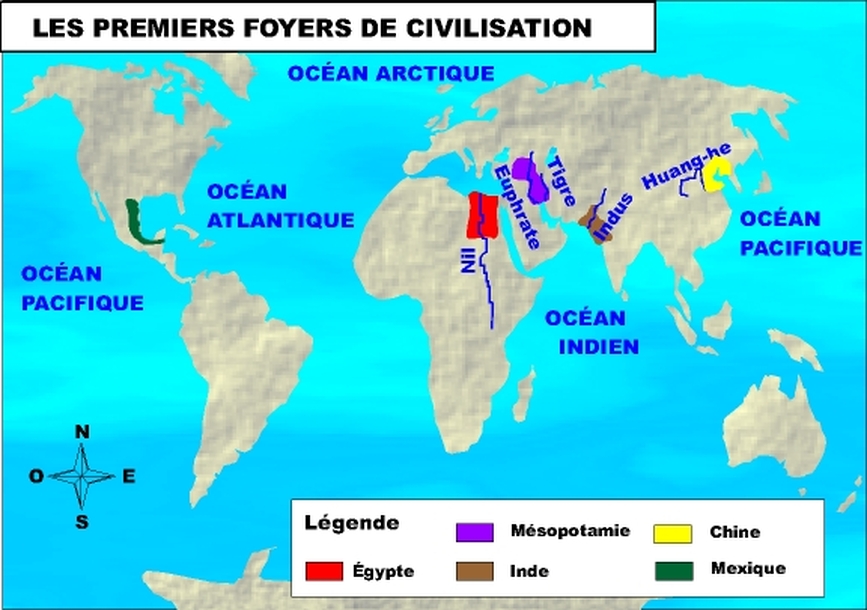 L’Égypte dans le monde.
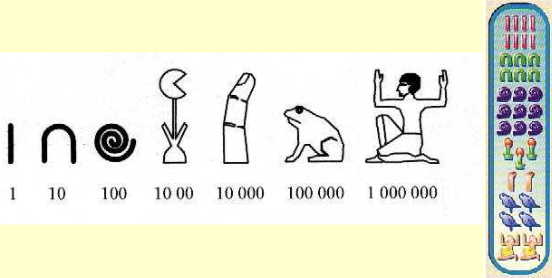 En Égypte, on utilise les hiéroglyphes, nombres basés sur 10.
Chez les Romains, on utilise des lettres.
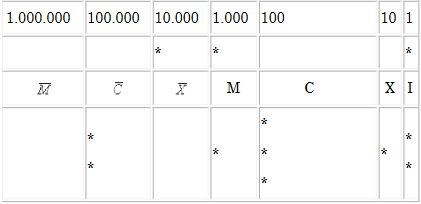 Table pour faire des opérations mathématiques avec nombres constitués de chiffres romains.
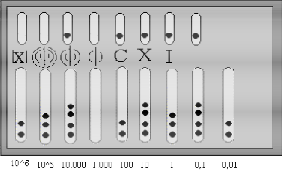 Abacus pour faire des calculs avec les chiffres romains.
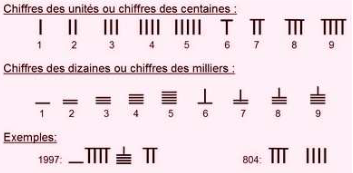 Les Chinois au IIe siècle utilisent des barres verticales et horizontales.
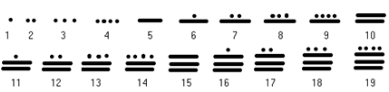 Vers les années 400, les Mayas utilisent un système à base 20.
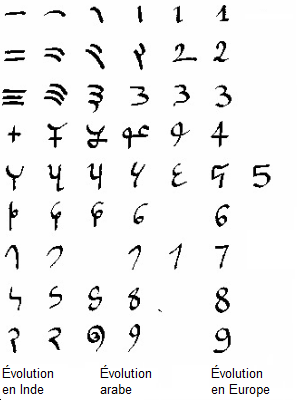 Dans les années 600, les Arabes s’étendent de l’Inde à l’Espagne.

Les Arabes utiliseront un système emprunté les chiffres des Indes.

Les chiffres entreront en Europe par l’Espagne alors sous contrôle des Arabes.
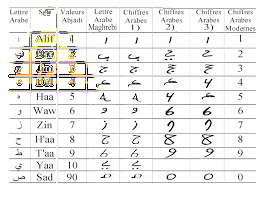 Dans les années 600, les Arabes s’étendent de l’Inde à l’Espagne.
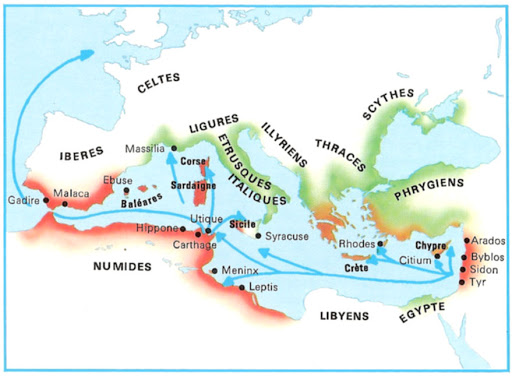 Le monde des Phéniciens
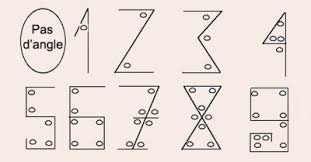 Les chiffres et les angles
Bibliographie

Histoire des chiffres et des nombres

http://pardailhan.mon-ent-occitanie.fr/lectureFichiergw.do?ID_FICHIER=1713